Through the River and Over the Woods – Global PFAS Exposure and Implications for Ecosystem Health
Lisa McIntosh, MS, DABT
Woodard & Curran, Inc.

Soil and Water Conservation Society
Southern New England Chapter
March 30, 2023
What are PFAS?
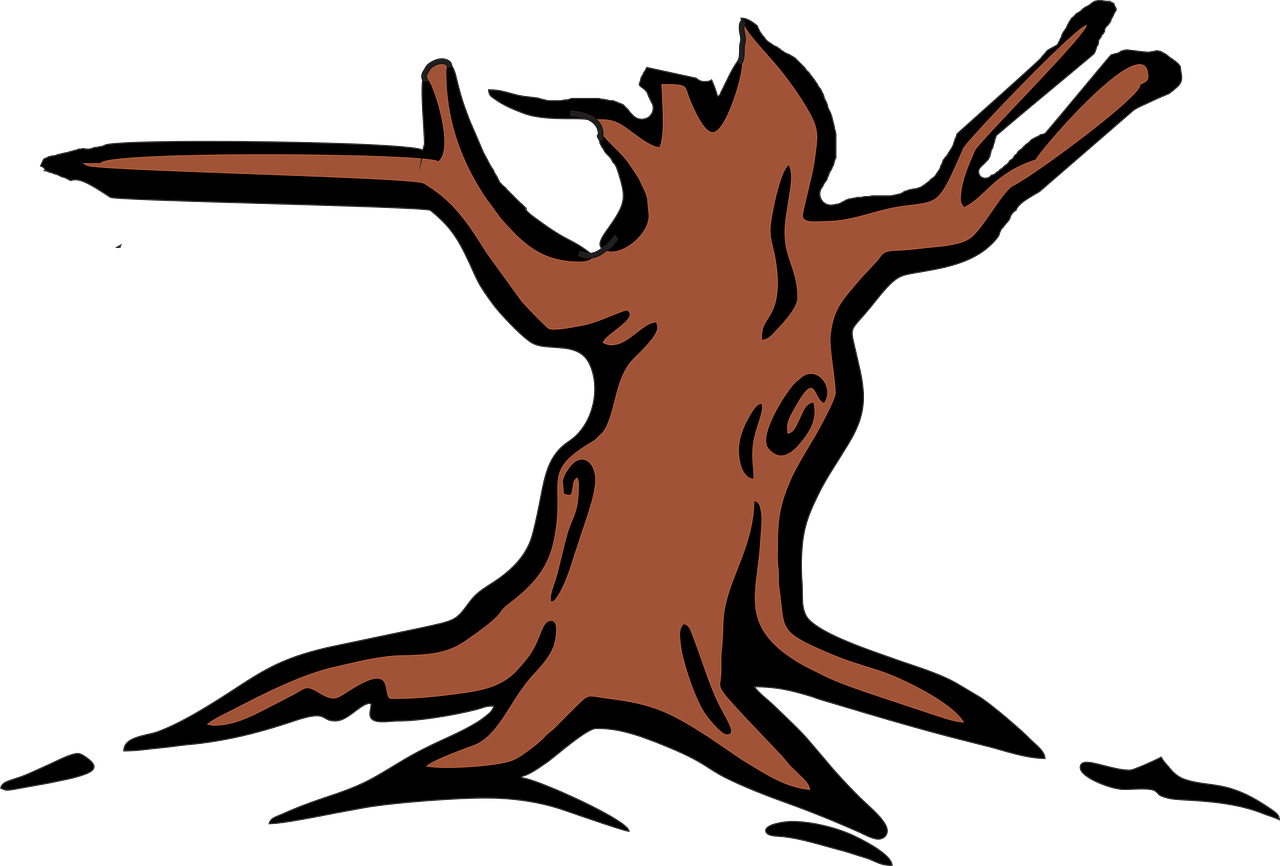 Per- and Polyfluoroalkyl Substances

Large class of man-made compounds
Very stable, carbon-fluorine bonds
High thermal, chemical stability
Water soluble

Used as surfactants, water/stain repellents, etc.
C – F
4-eva
Environmental focus on perfluoroalkyl group
Nonpolymers
Cn F2n+1 – R
Perfluoroalkyl carboxylic acids (PFCAs) - PFOA
Perfluoroalkyl sulfonic acids (PFSA) – PFOS
Long vs. short chain

Some polyfluoroalkyl substances also important
Precursors to PFCAs
fluorotelomers

Persistent, Bioaccumulative, Toxic
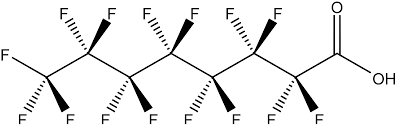 PFOA: Perfluorooctanoic acid (C8)
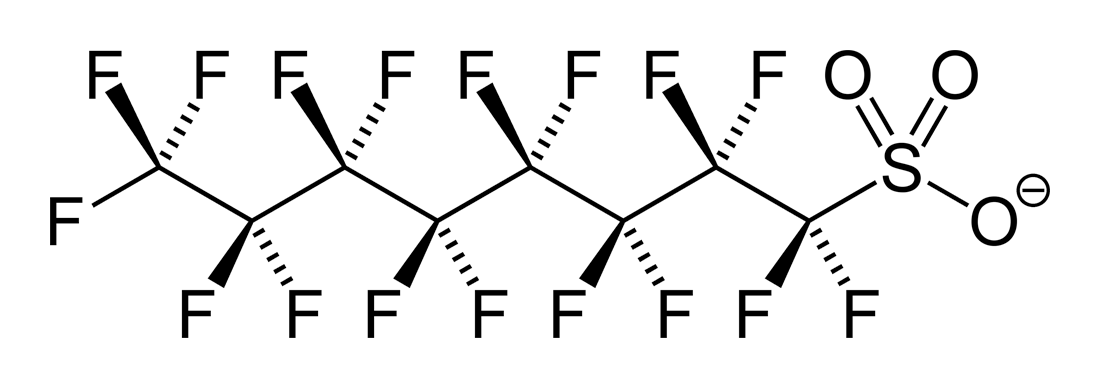 PFOS: Perfluorooctane sulfonic acid
[Speaker Notes: Focus is on PFAAs because most commonly detected in environment, in most PFAS analyte lists currently; have tox data for humans/ecological receptors, federal guidance values/criteria 

PFOA has carboxyl functional group, PFOS has sulfonic acid

Polyfluoroalkyl substances – in particular, fluoroteomers, may degrade into PFCAs and so may be significant source in the environment.]
PFAS Sources/Uses
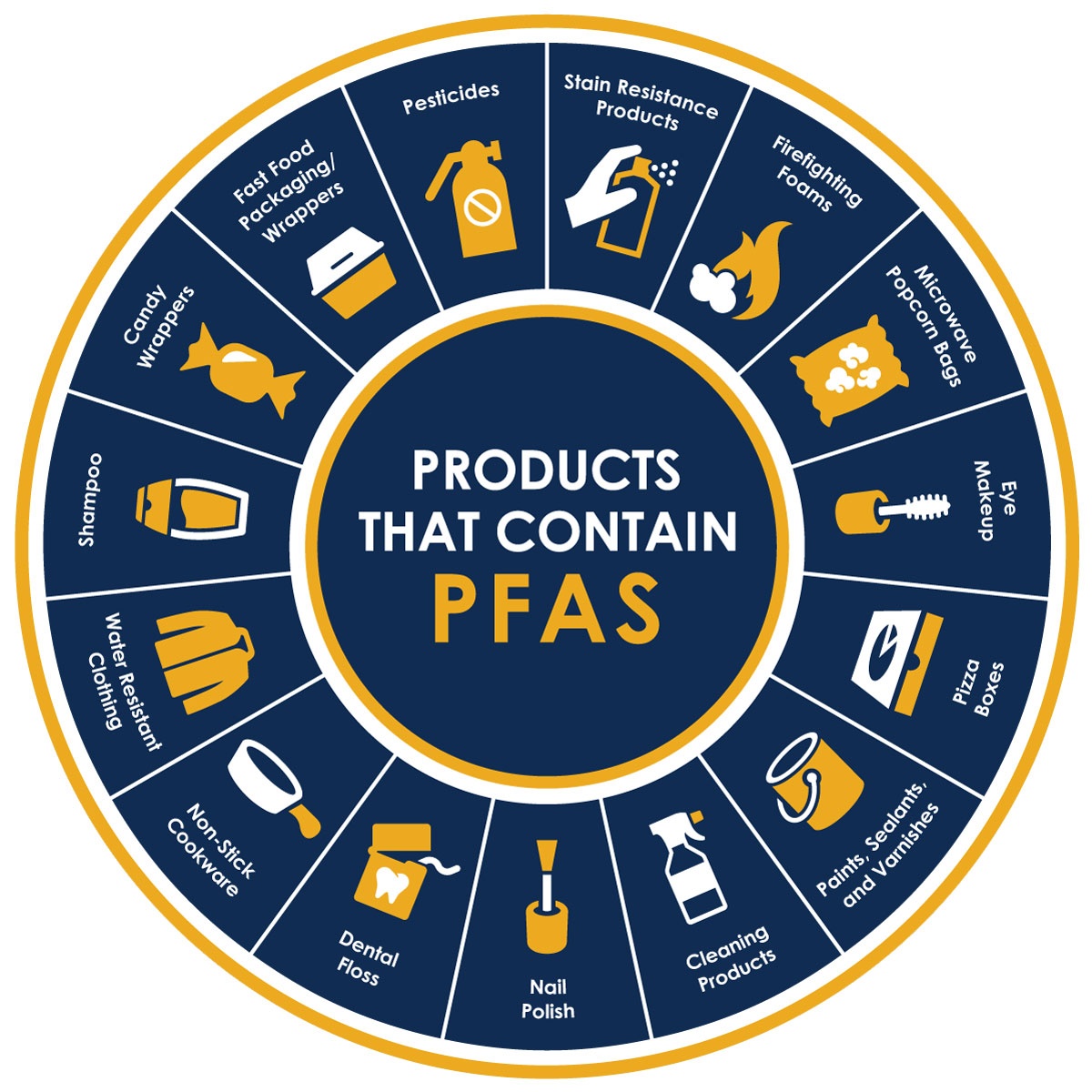 Fire-fighting foams (e.g., AFFF)







Consumer products

Industrial use 
Aerospace, metal plating, automotive, electronics, construction, etc.
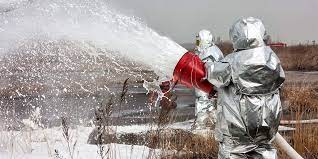 Source: Riverside Public Utilities
https://riversideca.gov/press/understanding-pfas
[Speaker Notes: AFFF – aqueous film forming foam
Graphic from California’s Riverside Public Utilities]
How do PFAS move through the environment?
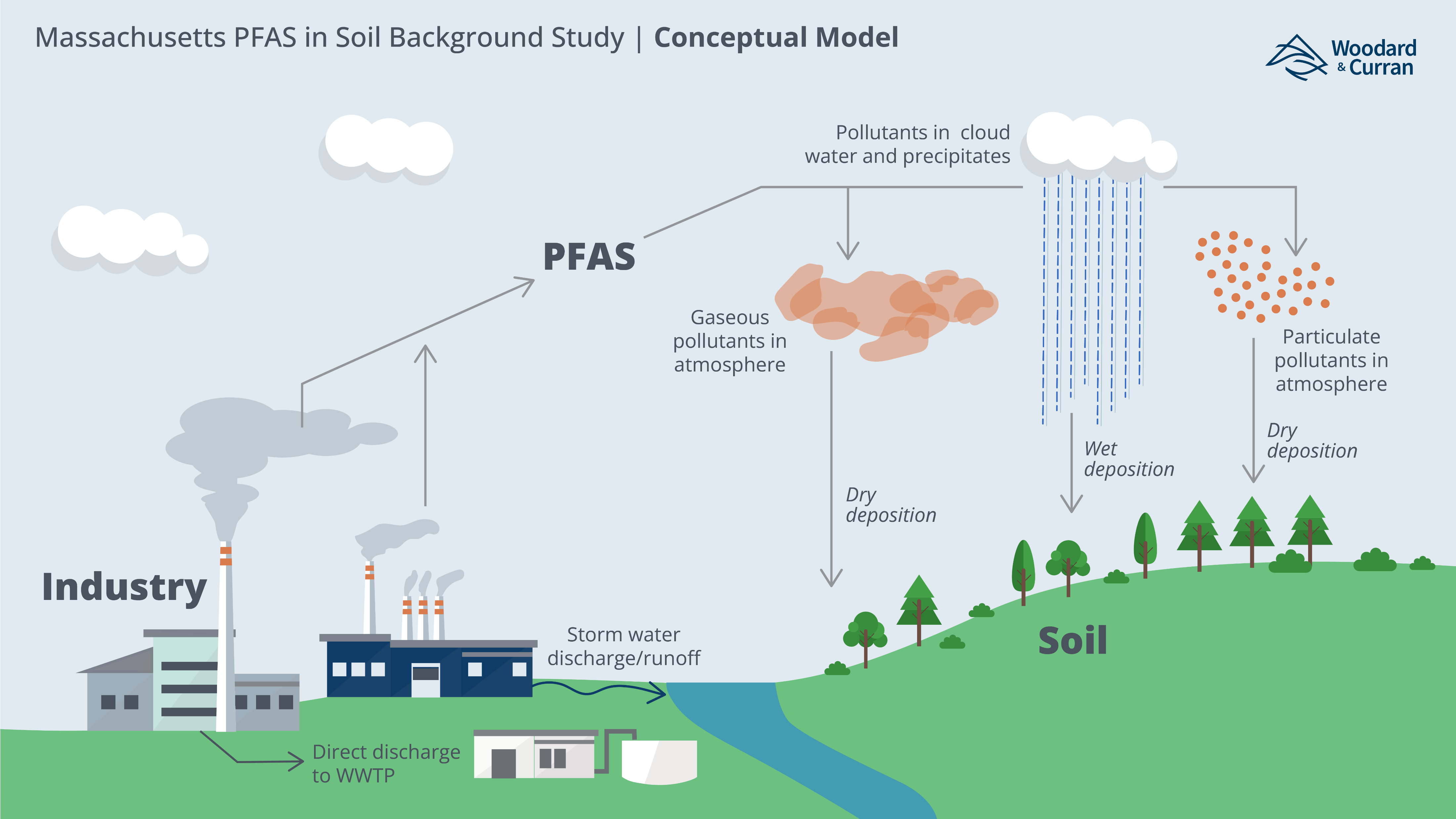 Bioaccumulation
Landfilling
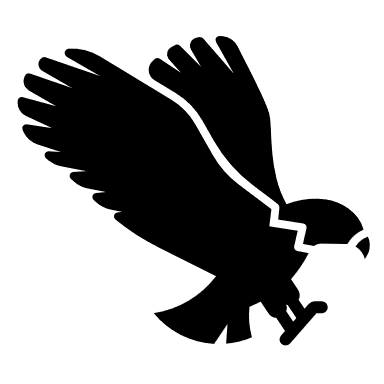 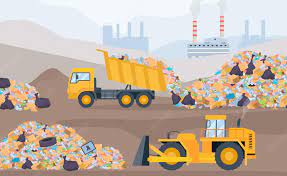 Leaching to groundwater
Migration to surface water
PFAS in the air
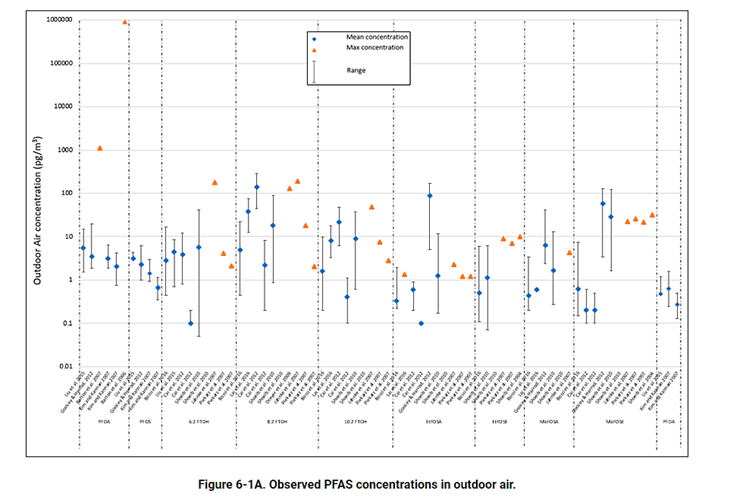 Important transport system
Local and global
Gas, aerosol, particulates
Volatile precursors can be prevalent

Removal via deposition
Dry particulates
Precipitation
Source: ITRC PFAS Technical and Regulatory Document
https://pfas-1.itrcweb.org/6-media-specific-occurrence/#figure_6_1a
[Speaker Notes: So – talking about exposure in the environment

Picograms per cubic meter]
Raining down
Woodard & Curran PFAS in Rain Study (unpublished data)
Fluorotelomer precursor
Short chain
Results in ng/l
[Speaker Notes: Highest total PFAS 8.78 ng/l

6:2 FTS – PFOS alternative -mist suppressant in chromate plating process]
PFAS on the ground
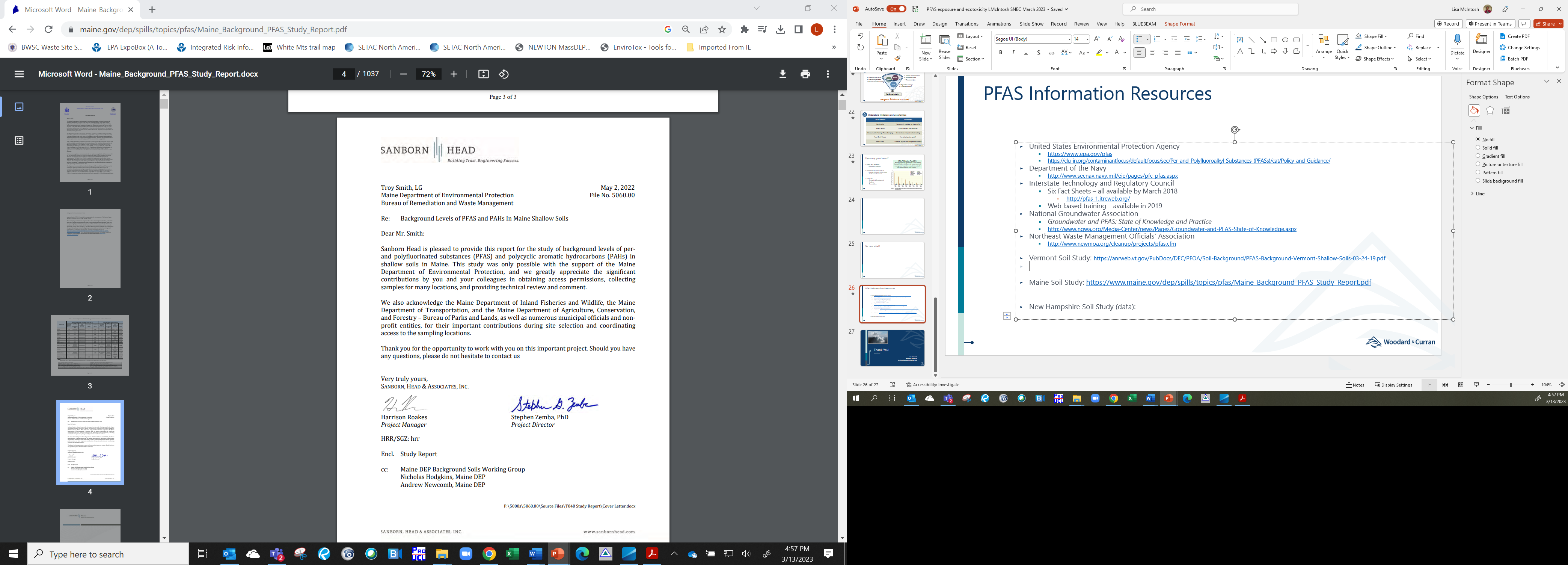 Unpublished data
PFOS Background Concentrations in New England Soils
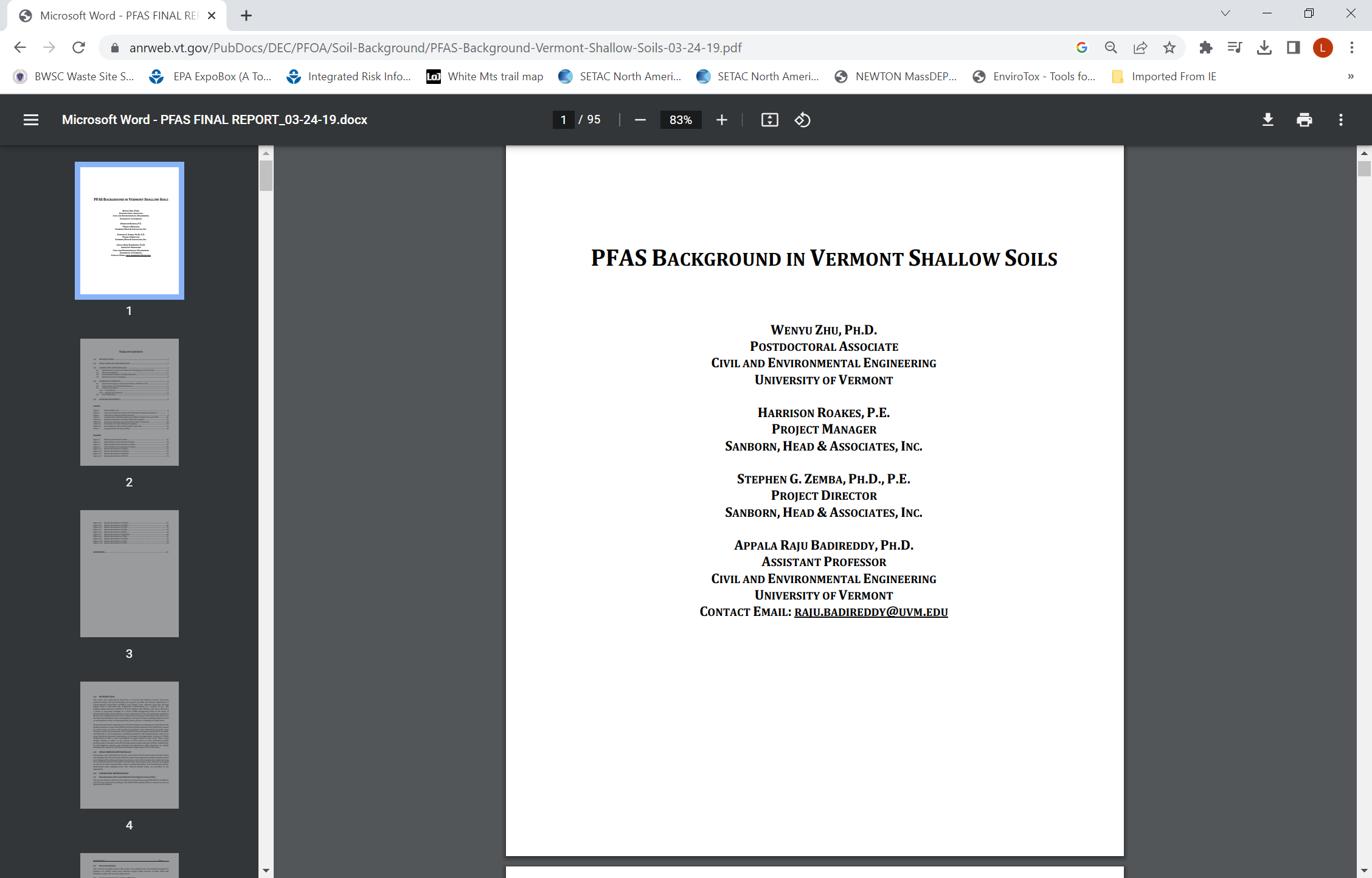 [Speaker Notes: Part per billion levels]
…and in the ground(water)
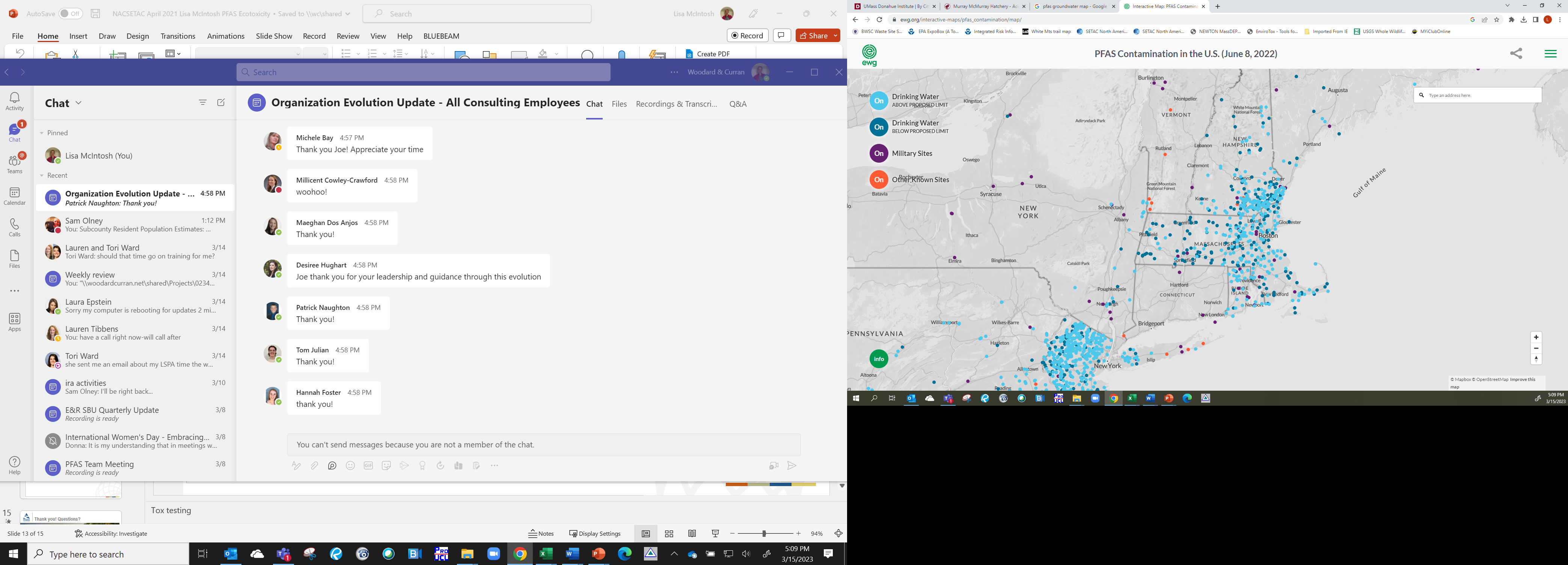 Source: Environmental Working Group
https://www.ewg.org/interactive-maps/pfas_contamination/map/
[Speaker Notes: Soil leaching to groundwater

Variable concentrations, depends on source areas (like military installations or firefighting training areas)

Map: environmental working group]
…and waterways
Direct inputs from atmosphere, wastewater, releases etc.

Indirect input via groundwater, stormwater runoff

Remote areas: pg/L to ng/L
PFAS transport through the food web
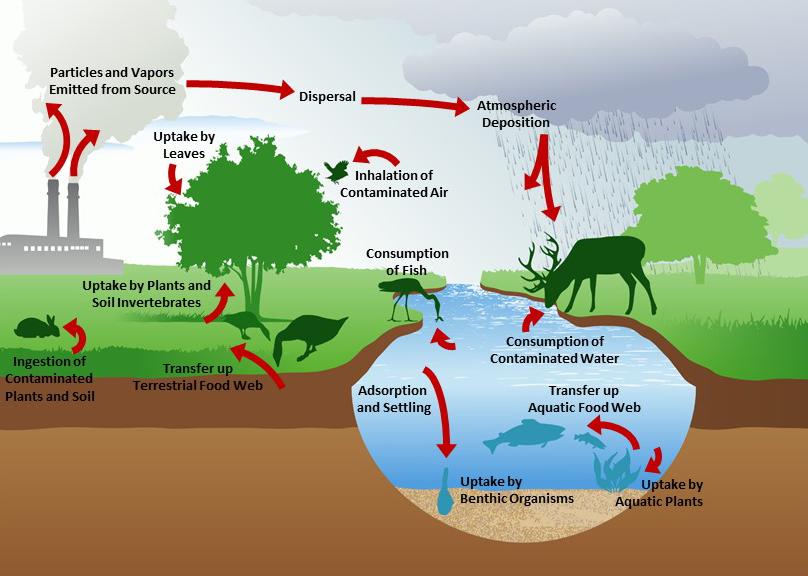 Bioconcentration:
Uptake from water

Bioaccumulation:
Uptake from all surrounding sources

Biomagnification:
Increasing concentrations with increasing trophic levels
Source: EPA EcoBox: https://www.epa.gov/ecobox/epa-ecobox-tools-exposure-pathways-exposure-pathways-era
PFAS accumulate in biota
Binds to proteins, phospholipids
PFOS predominant
Global exposure documented
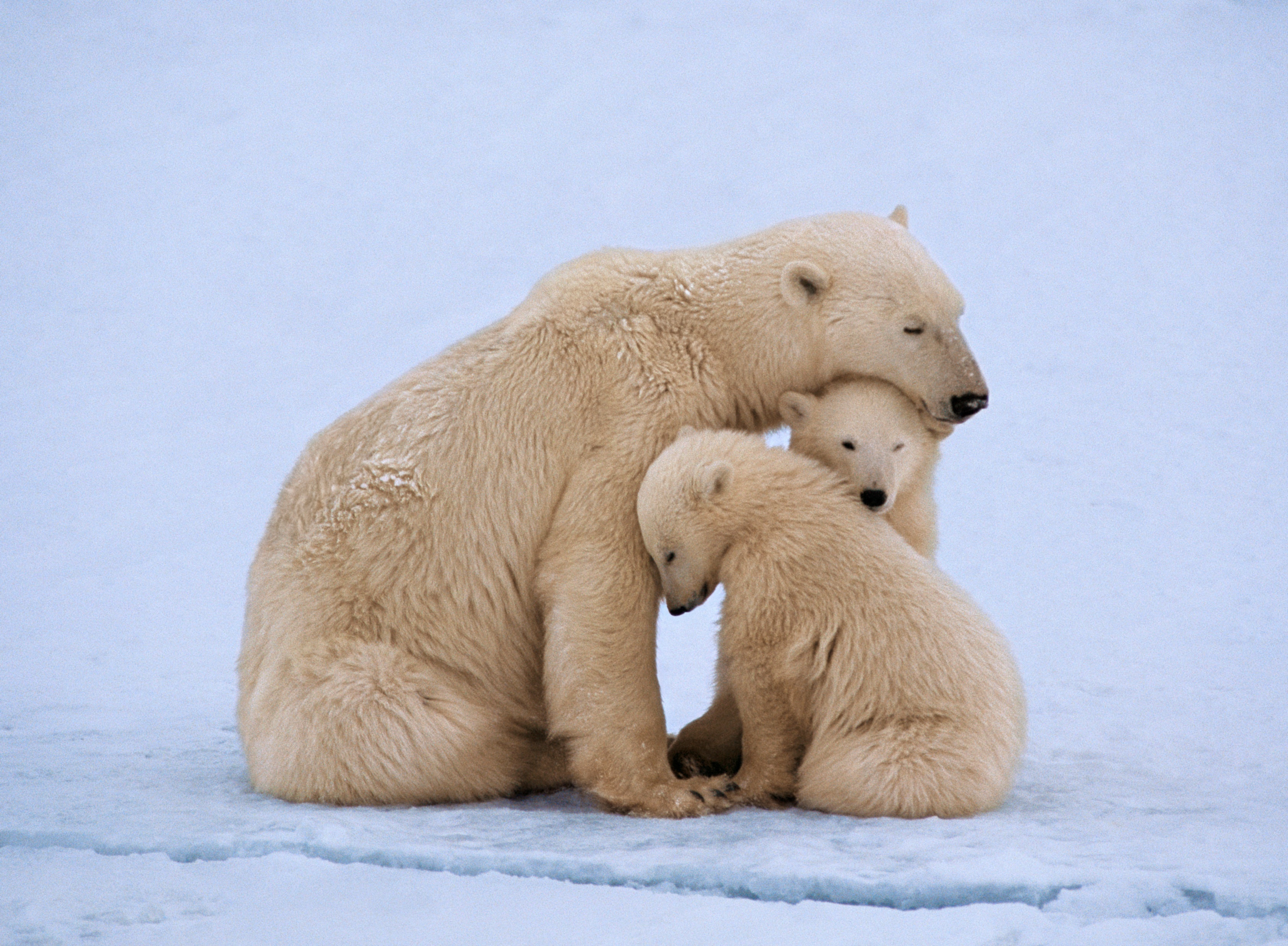 [Speaker Notes: Part per billion levels]
Bioaccumulation is highly variable
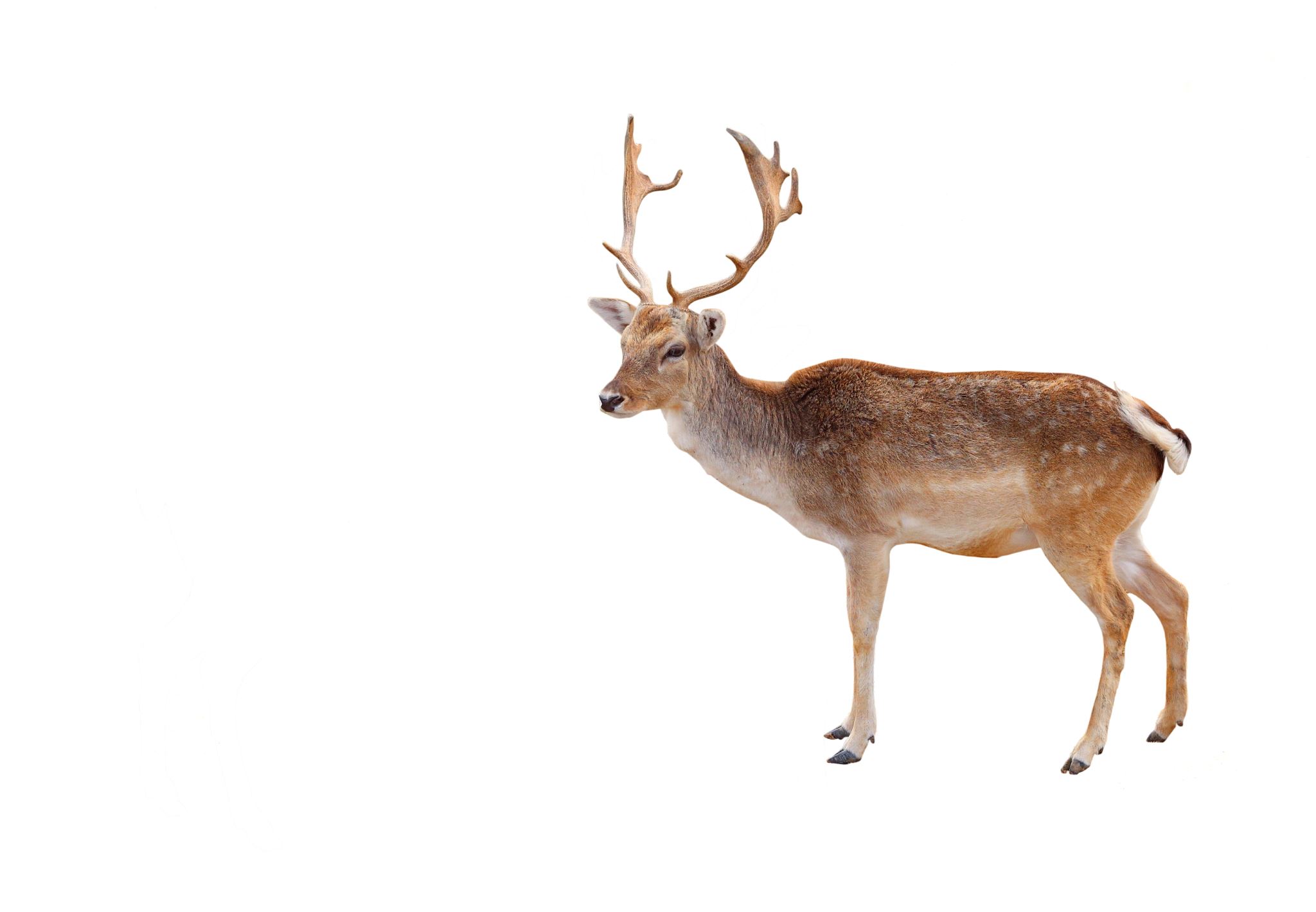 C3

PFBA
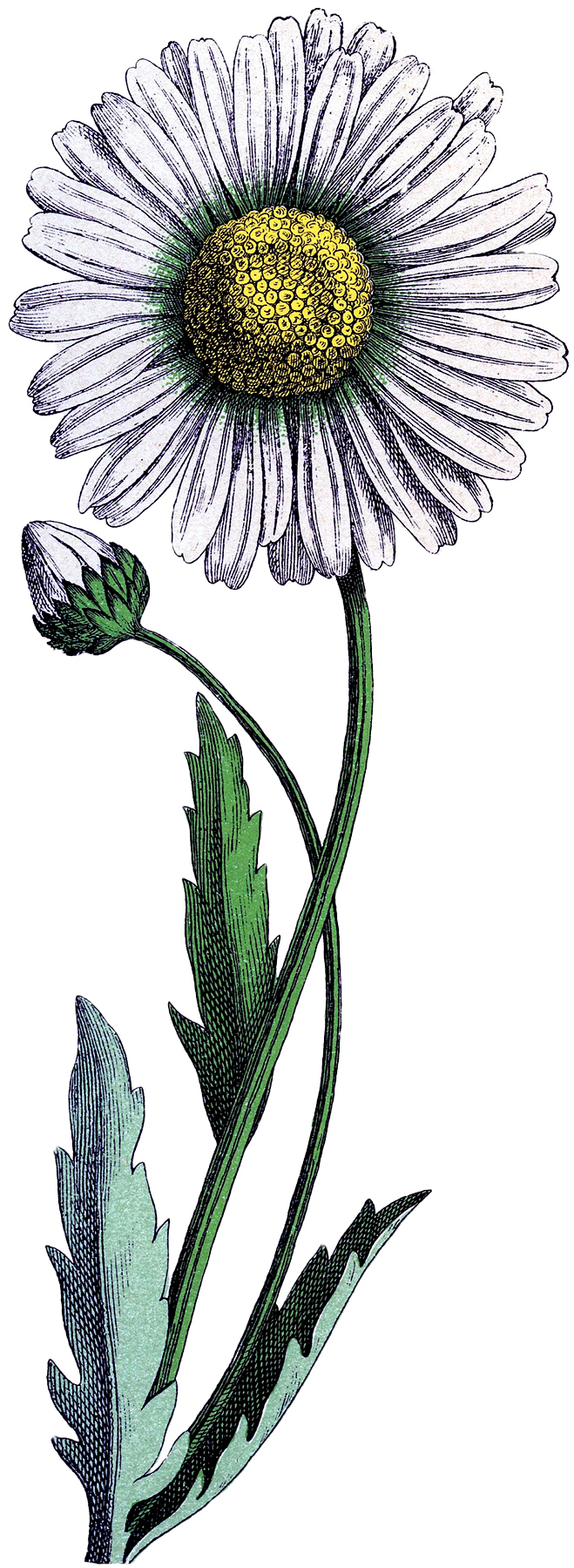 C8

PFOS
Structure
Media chemistry
Organism
More  bioaccumulative
More  bioaccumulative
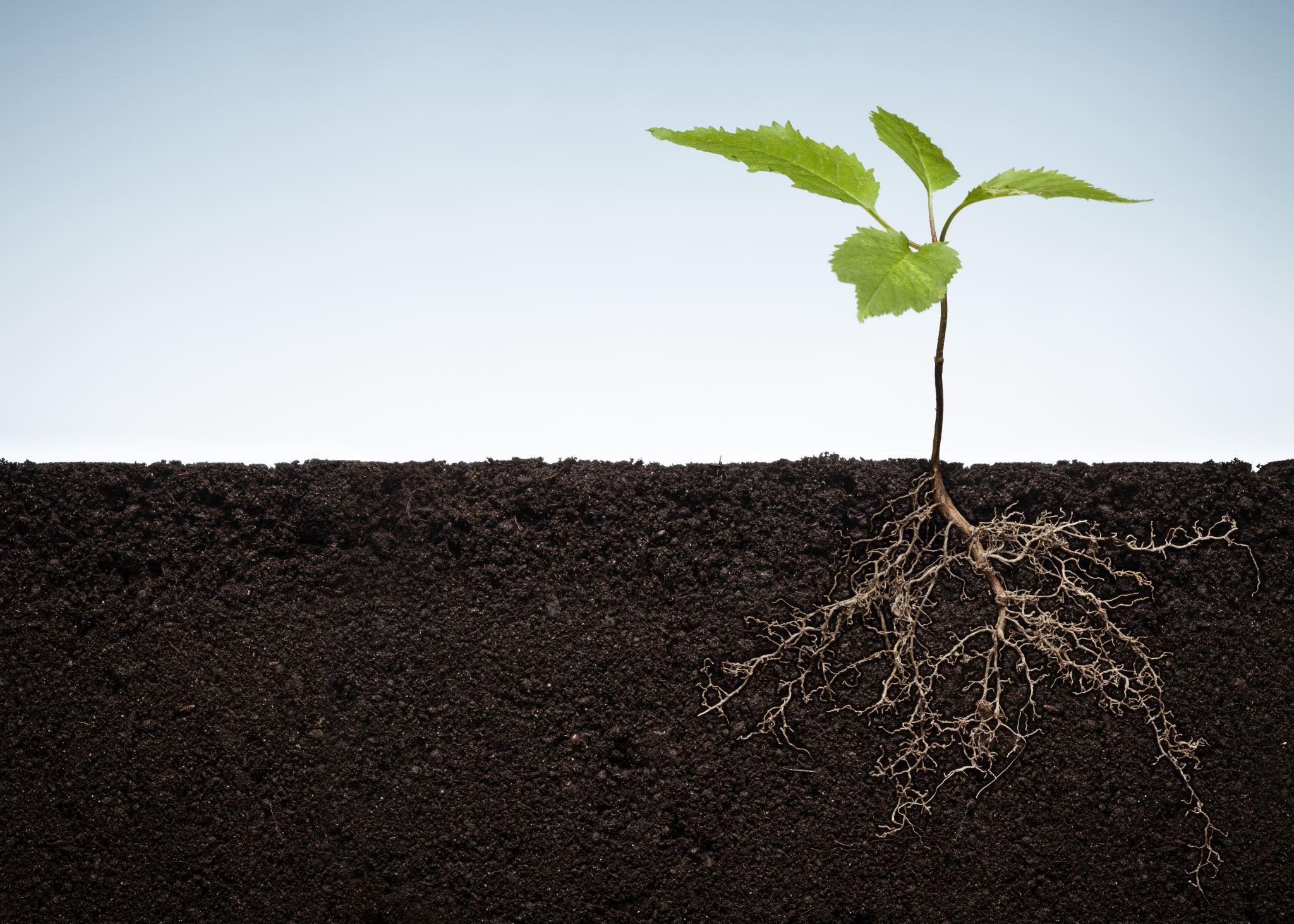 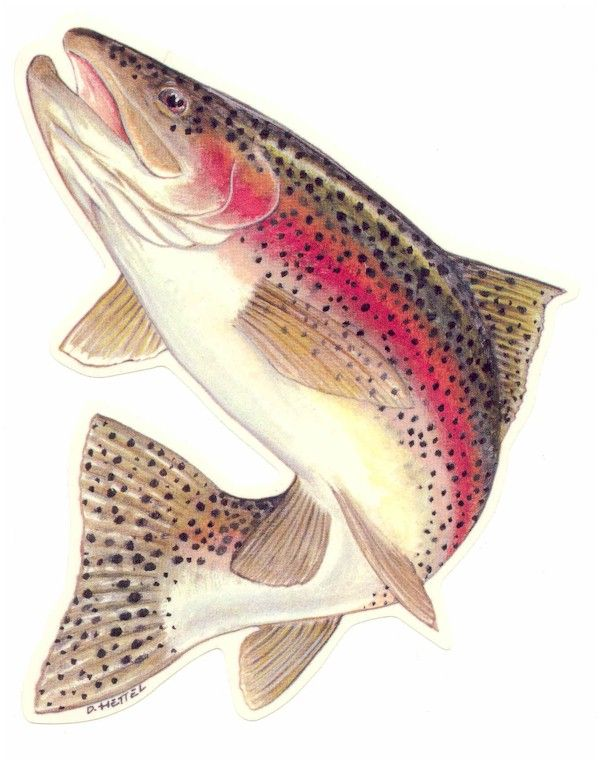 C10 

PFDS
[Speaker Notes: ‘sweet spot’ of ~C7-C13 for animals
Shorter chain for plants

Highly variable, though]
The Big Question:  does exposure translate into effect?
Decades and multitude of laboratory data

Mostly on PFOS and PFOA

Mostly laboratory studies

Toxicity is highly variable among organisms
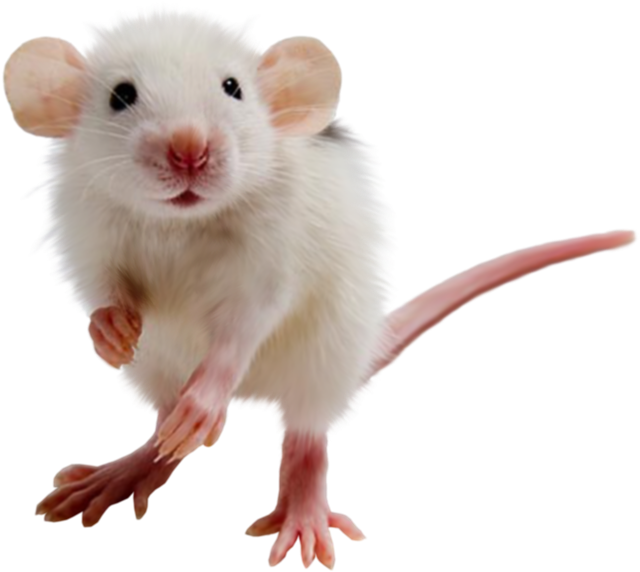 [Speaker Notes: EPA Ecotox database]
Health effects in mammals
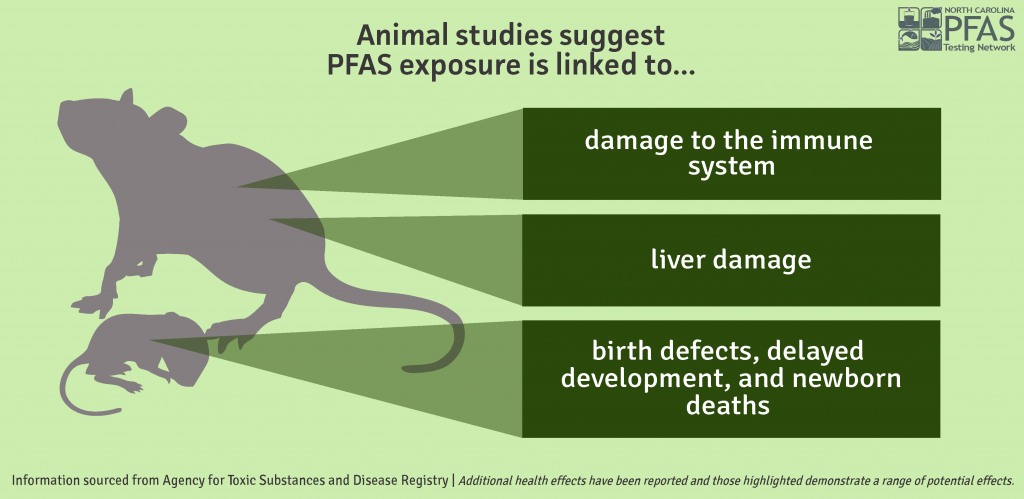 Cancer
PFOA: liver, testicular, pancreatic, kidney
PFOS: bladder, prostate, kidney, breast
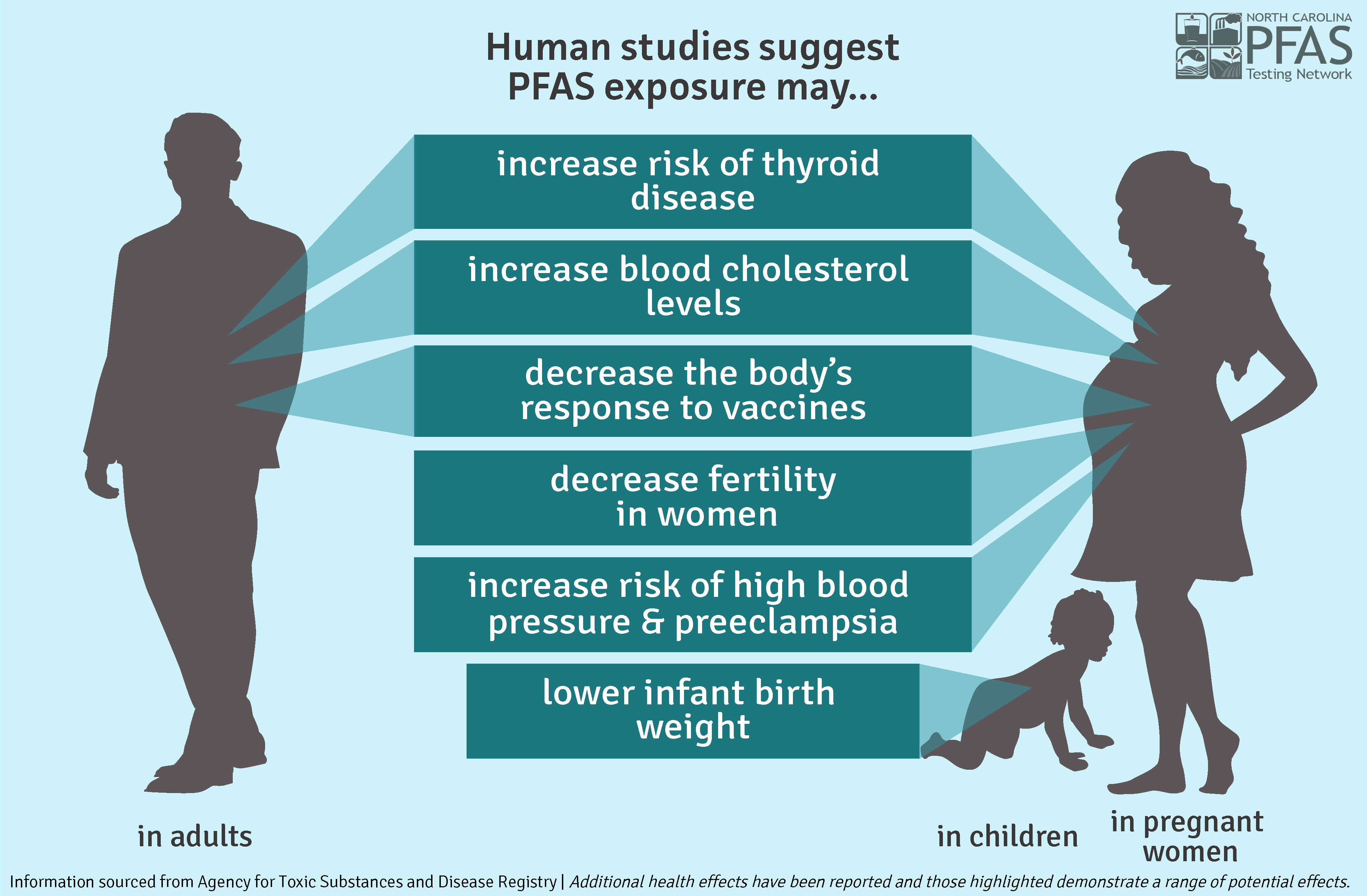 Graphics reproduced from
North Carolina NC PFAST Network:
https://ncpfastnetwork.com/printed-materials/
Effects on non-mammals
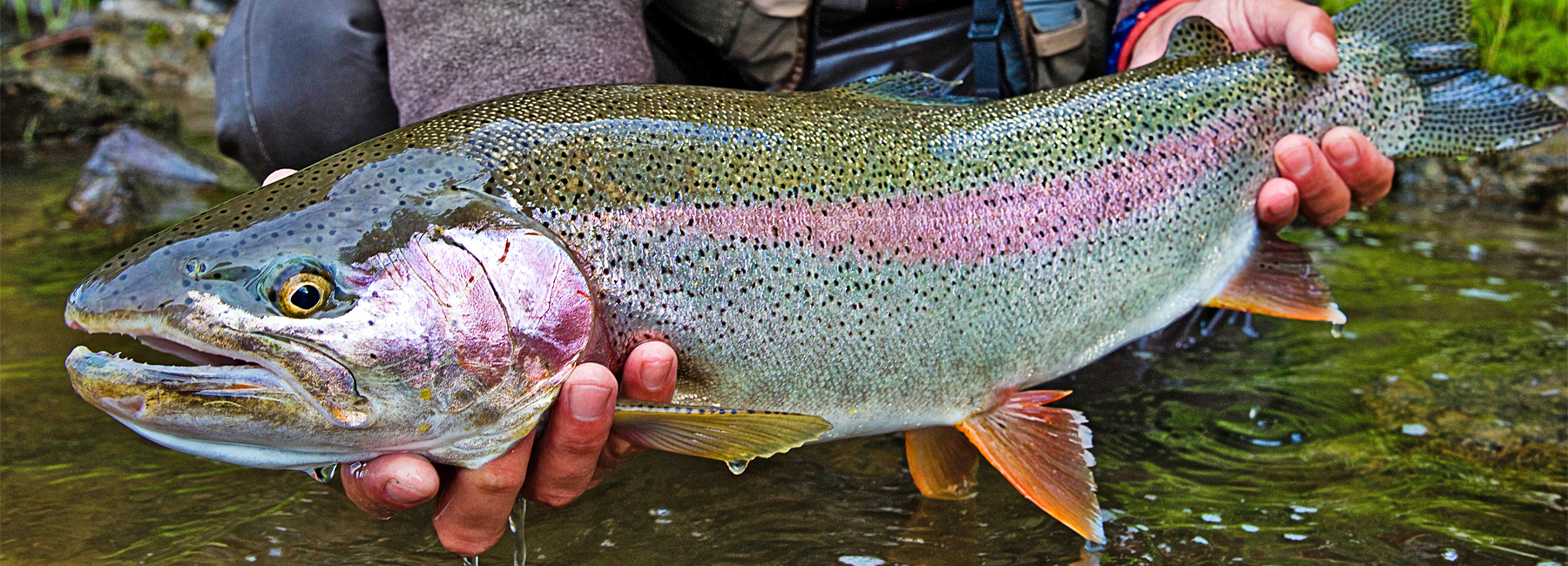 Studies mainly focus on survival, growth, and reproduction
ppb to ppm levels
immune, developmental
transgenerational
Highly variable
Moderation by TOC and other factors
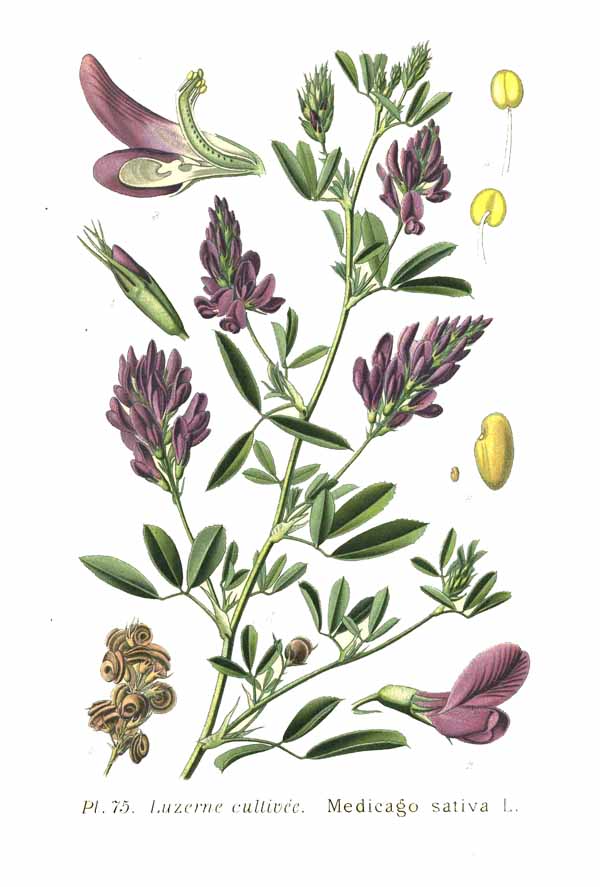 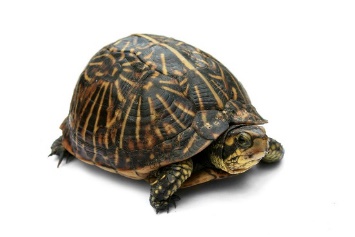 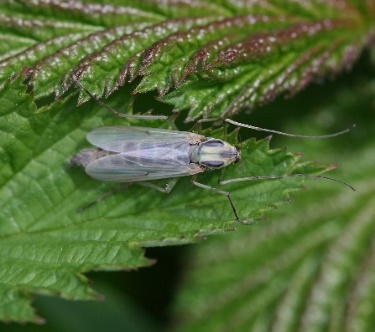 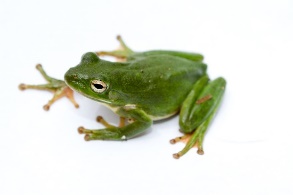 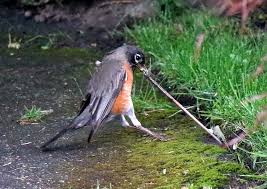 What don’t we know?
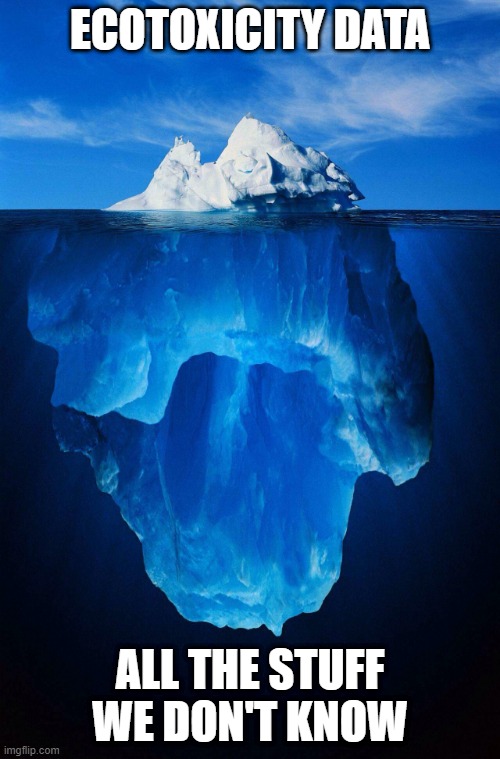 Toxicity of most PFAS

Toxicity in most species

Toxicity of PFAS mixtures

Modulation by environmental factors

Population-level impacts
Ecological risk assessment of PFAS
Stressors
Migration pathways
Exposure routes
Exposure potential
Toxicity
Risk
Uncertainty
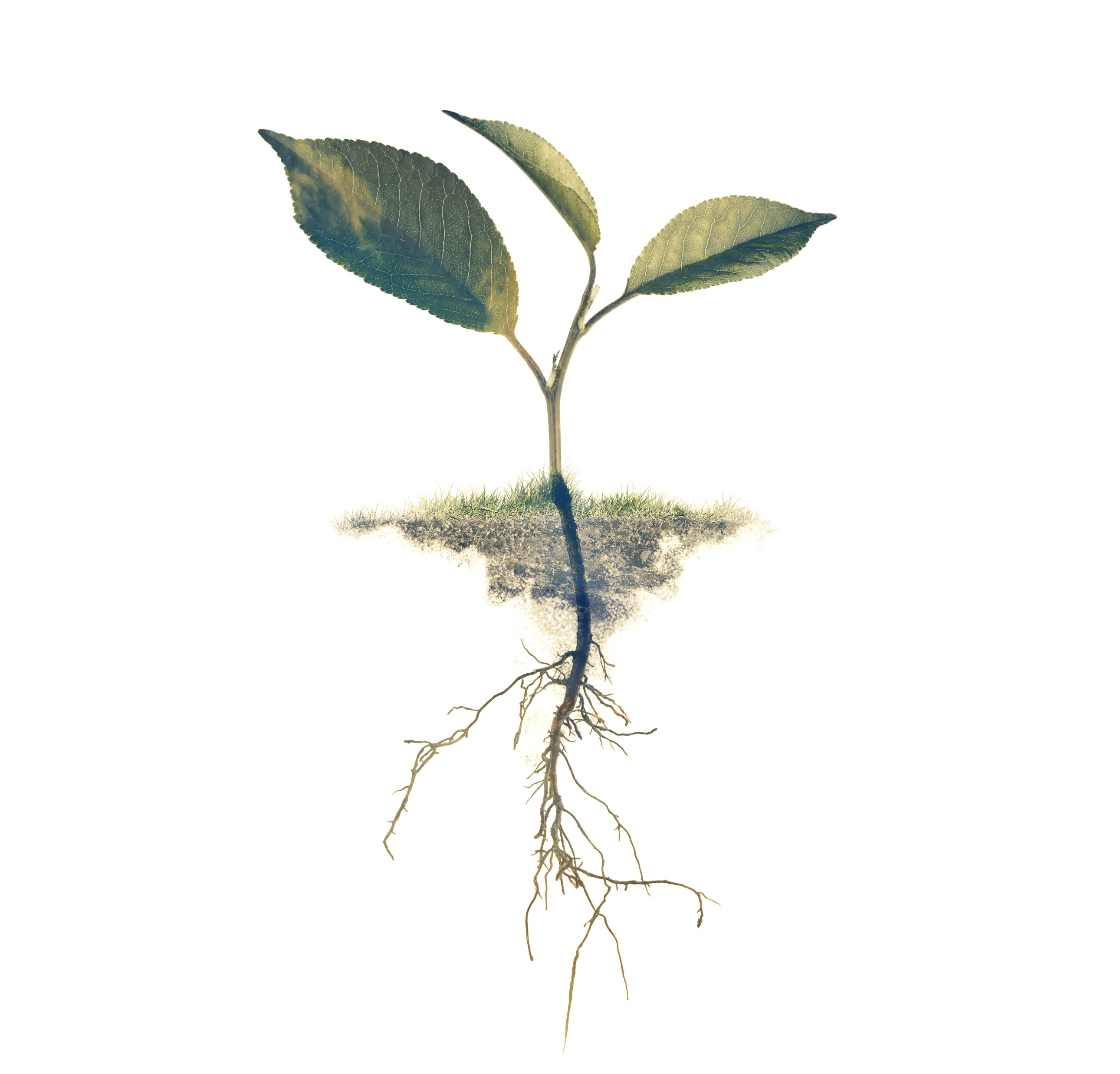 PFAS ecological benchmarks for surface water
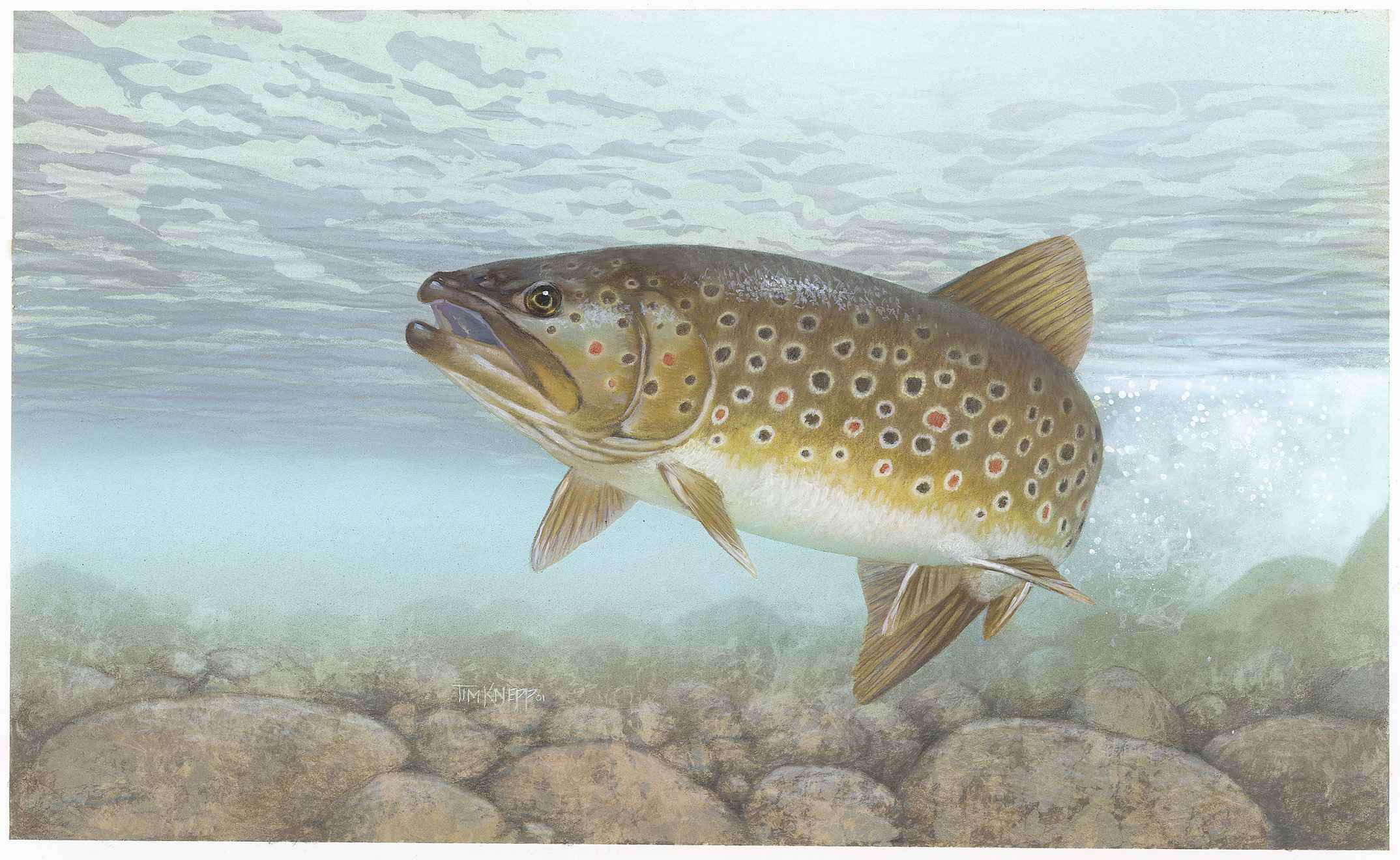 Many states promulgated or are in process of developing WQC

USEPA proposed invertebrate/fish tissue-based NRWQC
1. Grippo, M., Hayse, J. , Hlohowskyj, I. and Picel, K. September 2021. Derivation of PFAS Ecological Screening Values. Argonne National Laboratory
[Speaker Notes: Argonne National Laboratory, in support of Air Force, developed screening levels for water – part per billion

States: Michigan, Minnesota .  Massachusetts has target surface water level to develop groundwater gw-3 criteria.]
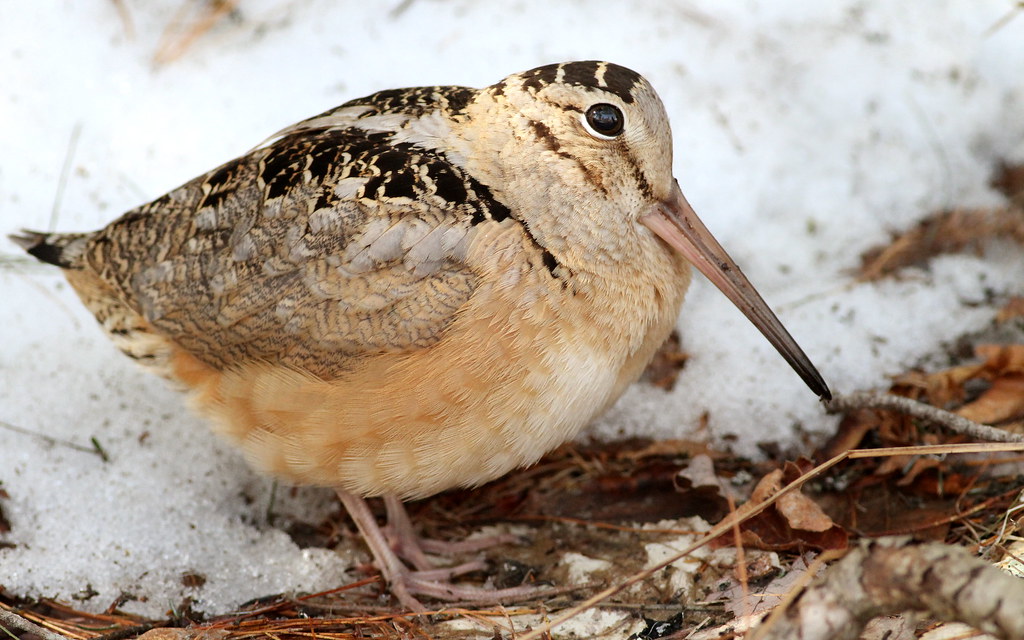 PFAS ecological benchmarks for soil
Grippo, M., Hayse, J. , Hlohowskyj, I. and Picel, K. September 2021. Derivation of PFAS Ecological Screening Values. Argonne National Laboratory
Use multiple lines of evidence to assess risk
??
Abiotic concentrations
Reference levels
Tissue samples
Literature tox values
Lab toxicity studies
Bioaccumulation testing
??
??
Population surveys
Condition indices
Weight of Evidence is Critical
Understand limitations and uncertainties
So what does all this mean?
PFAS are prevalent in our environment.
Organisms are exposed to PFAS on a global scale.
Exposure associated with adverse effects at environmental levels
Considerable uncertainty/variability
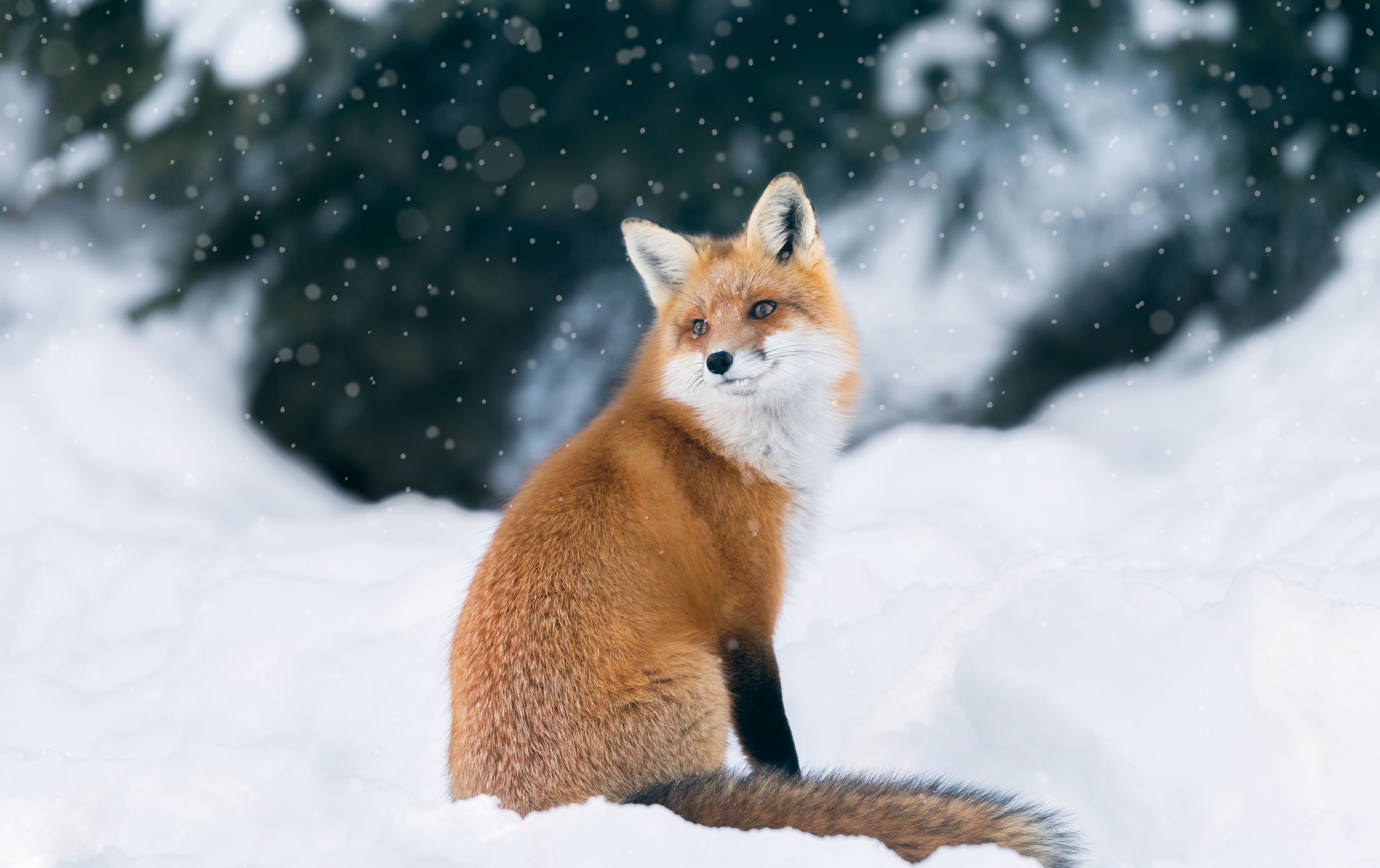 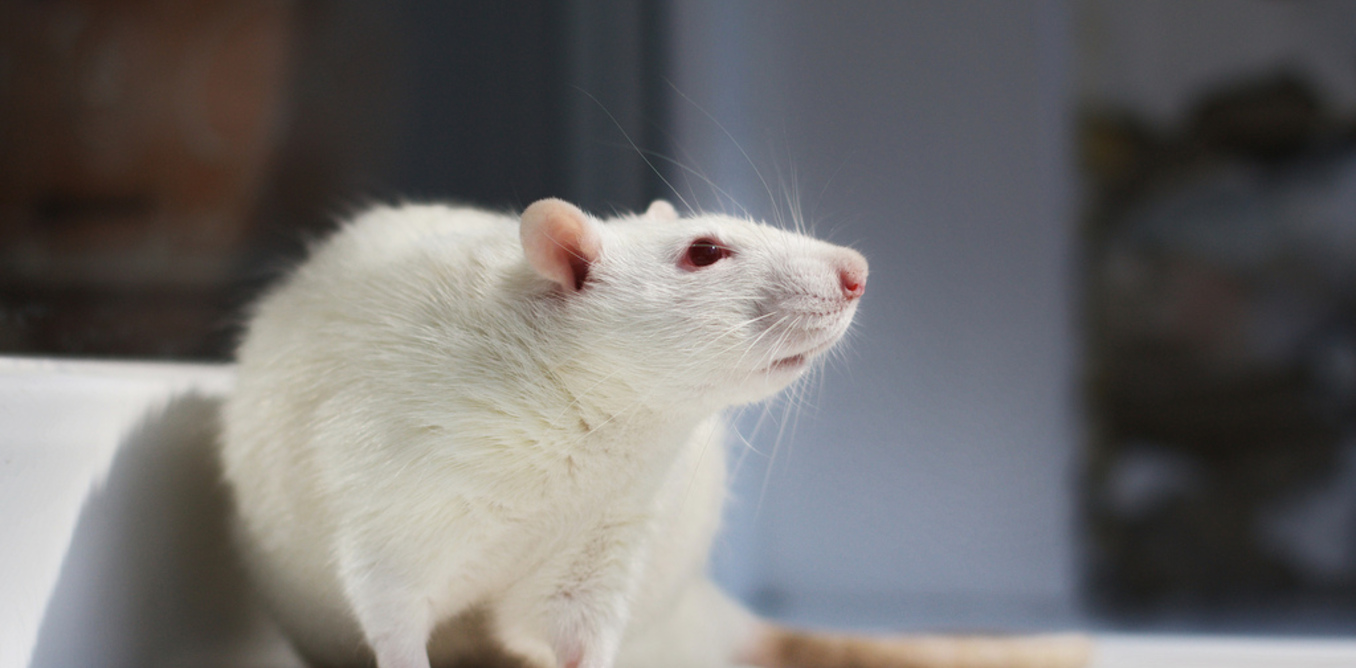 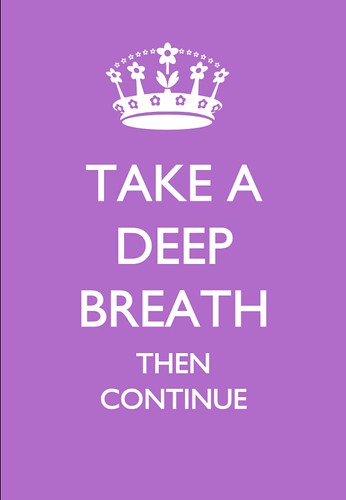 Have any good news?
EPA’s PFAS Action Plan, 2019:
“Ecological toxicity information is also needed by stakeholders to inform risk assessment and management to protect ecosystems, animals, and plant resources they support ….”
PFAS is a priority
Regulatory impetus

Phase out of PFOS/PFOA
Human PFOS and PFOA serum levels have decreased

Push for: 
Research & Development
Analysis 
Remediation
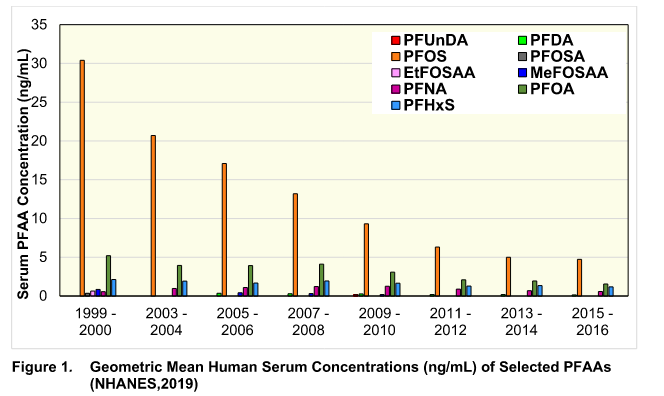 PFAS resources
USEPA PFAS Website: https://www.epa.gov/pfas 

Interstate Technology and Regulatory Council (ITRC): PFAS Technical and Regulatory Document: https://pfas-1.itrcweb.org/

Argonne National Laboratories, Grippo, M., Hayse, J. , Hlohowskyj, I. and Picel, K. September 2021. Derivation of PFAS Ecological Screening Values. https://www.denix.osd.mil/dodepa/ 

National Groundwater Association
Groundwater and PFAS: State of Knowledge and Practice. https://my.ngwa.org/NC__Product?id=a183800000kbKF9AAM


Vermont Soil Study: https://anrweb.vt.gov/PubDocs/DEC/PFOA/Soil-Background/PFAS-Background-Vermont-Shallow-Soils-03-24-19.pdf


Maine Soil Study: https://www.maine.gov/dep/spills/topics/pfas/Maine_Background_PFAS_Study_Report.pdf


New Hampshire Soil Study (data): https://www.usgs.gov/data/statewide-survey-shallow-soil-concentrations-and-polyfluoroalkyl-substances-pfas-and-related
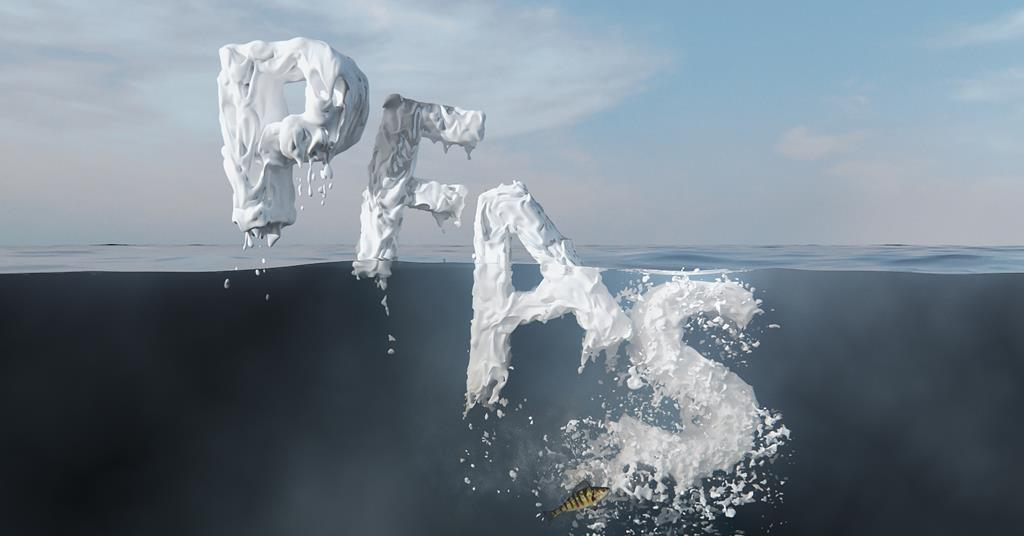 Thank You!
Questions?

Lisa McIntosh
Woodard & Curran
lmcintosh@woodardcurran.com